ТЕХНОЛОГИЯ СТОРИТЕЛЛИНГА КОНФЛИКТА
Данная разработка классного часа адресована учащимся1-4 курсов, 
предполагает внедрение практико-ориентированных материалов технологии сторителлинга 
для обучения конструктивному разрешению конфликтов 
в процессе коммуникации в молодежной среде.
Сторителлинг – это эффективный метод донесения информации до аудитории путем рассказывания смешной, трогательной или поучительной истории с реальными или выдуманными персонажами. 
Несмотря на то, что это далеко не новый способ, впервые широкой аудитории представил его руководитель корпорации из США Девид Армстронг, его эффективность еще не представлена в практике конфликторазрешения. 
Хотя результаты его работы были настолько великолепными, что Армстронг решил поделиться ими, написав книгу «Managing by Storying Around», где и показал собственный опыт использования сторителлинга. 
В данном пособии сделано предположение, что в формировании конфликтологической компетентности технология сторителлинга может иметь позитивный эффект.
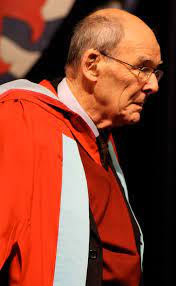 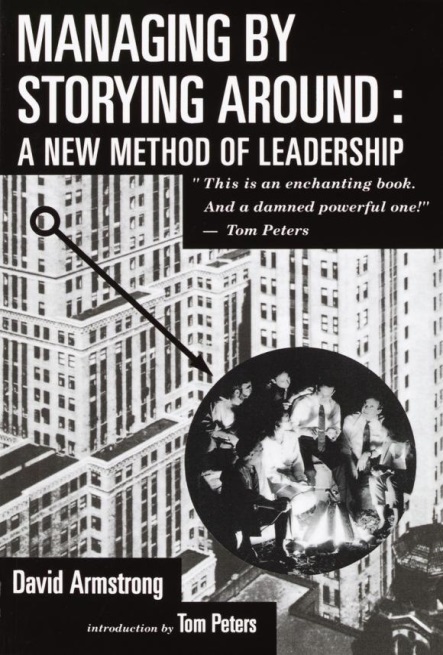 Цель: 
развитие коммуникативной компетентности субъектов образовательной среды посредством технологии сторителлинга. 
Задачи: 
стимулировать развитие коммуникативных межличностных отношений; 
укреплять авторитет всех участников образовательного процесса посредством коммуникации.
«Спарклайны или поиск причин возникновения конфликтов в коммуникации»
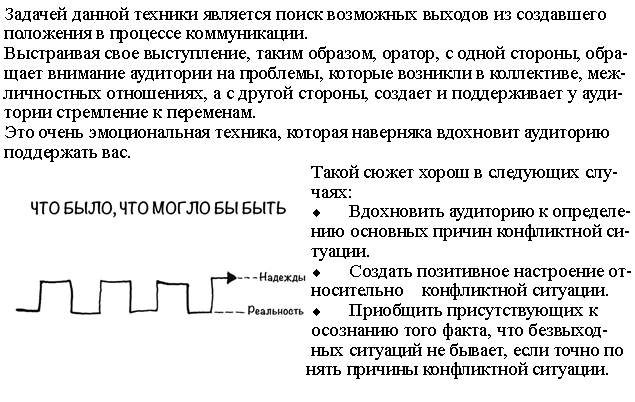 Спарклайны — это способ отображения конфликтной ситуации в коммуникации.
Обсуждение причин конфликта в процессе коммуникации
Конфликты – социальное явление, сопровождающее развитиеобщества на всем протяжении его развития. Меняется общество,социальные приоритеты, меняются характерные особенностиконфликтного взаимодействия. Соответственно есть актуальность в поискеновых путей профилактики и разрешения возникающих споров и развитиикультуры межличностного общения.
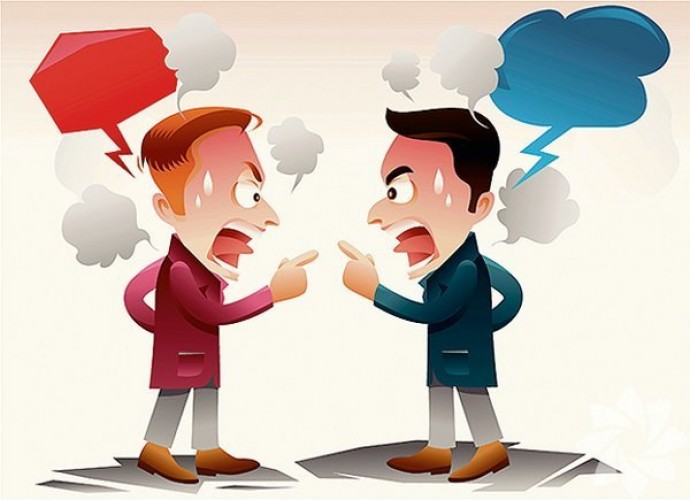 Выделяются несколько групп подростков, склонных к конфликтам во взаимодействии со сверстниками
«Я всегда прав!»
«Я за себя постою»
«Я лучше других!»
«Я взрослый, 
я –главный»
«Я хороший»
Такие дети чаще других инициируют конфликтную ситуацию. Во взаимодействии
со сверстниками они открыто и жёстко доминируют, отвергая любые предложения
другого ребёнка, стараются стать предметом всеобщего внимания.
Это наименее конфликтные дети. Они стремятся к равноправию и сотрудничеству
со сверстниками, заметно центрированы на себе, опасаясь отрицательных оценок.
Такие дети конфликтуют так же часто, остро, эмоционально и активно. Такие дети демонстрируют своё превосходство, высокомерие, стремятся привлечь внимание к себе.
Такие дети вожаки, командиры, лидеры. Они претендуют на главные роли, к
ровесникам относятся критически. Во взаимодействии с ровесниками часто
прибегают к запретам и принимают их предложение только в том случае, ели оно
им выгодно.
Осторожные в контактах со сверстниками, боятся ущемления своих интересов.
Сотрудничество со сверстниками для этих детей путь к самовыражению,
позволяющий показать и доказать свою состоятельность.
Три главных этапа разрешения конфликта в личном разговоре. Когда использовать: если конфликт возник между двумя участниками, и они могут решить его самостоятельно.
Подготовка. Здесь необходимо: 
проанализировать свою позицию;
проанализировать позицию другого участника; 
быть готовым слушать.
1
2
Разговор. Чтобы он прошел успешно, нужно: 
согласовать время и место;
озвучить свою позицию;
выслушать позицию другого.
Договоренности. Для их достижения понадобится: 
-сформировать варианты решения конфликта;
-определить конкретные шаги, которые помогут преодолеть конфликт;
-через некоторое время проверить, работают ли договоренности.
3
Инструмент, помогающий увидеть ситуацию с позиций разных участников, определить их реальные потребности и найти точки соприкосновения для дальнейшей работы над конфликтом.
отношение
поведение
контекст
«Дерево» инструмент подходит для решения конфликтных ситуаций в команде, позволяет «копнуть» глубже, найти истинные причины возникновения и повторения тех или иных проблем.
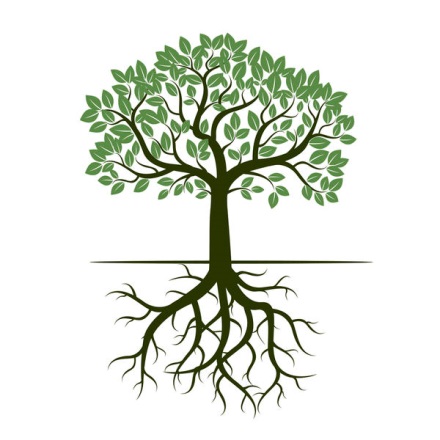 Отработка технологии сближения идей поиска причин конфликта
Сближение идей поиска причин конфликта - это техника, в которой показывается, как различные точки зрения объединились, чтобы сформировать один продукт или идею разрешения конфликта.
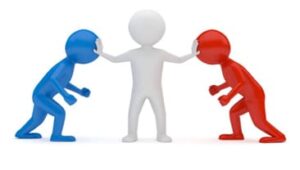 ПРИЧИНЫ ВОЗНИКНОВЕНИЯ КОНФЛИКТОВ